MEMORIA ALUMNI UBU
2018-2019
CURSO 2018-2019
SOCIOS
Total Actual: 420
Altas: 37	
Bajas: 24
REUNIONES DE LA JUNTA DIRECTIVA
Reuniones de la junta directiva: 11
Lugar: Sala de Juntas de Gerencia
CAMBIO DE DESPACHO
Ahora estamos en:
Edificio de Servicios Centrales de la UBU . Planta Baja
Ventajas: 
Mayor visibilidad
Muy próximo a todos los servicios universitarios
REUNIONES CON LA UNIVERSIDAD (GERENCIA, SERVICIO DE INFORMÁTICA)
7  REUNIONES
RESULTADOS
Cambio de despacho
Contratación trabajador a tiempo parcial
Adquisición CRM
FIRMA CONVENIO CON LA UNIVERSIDAD
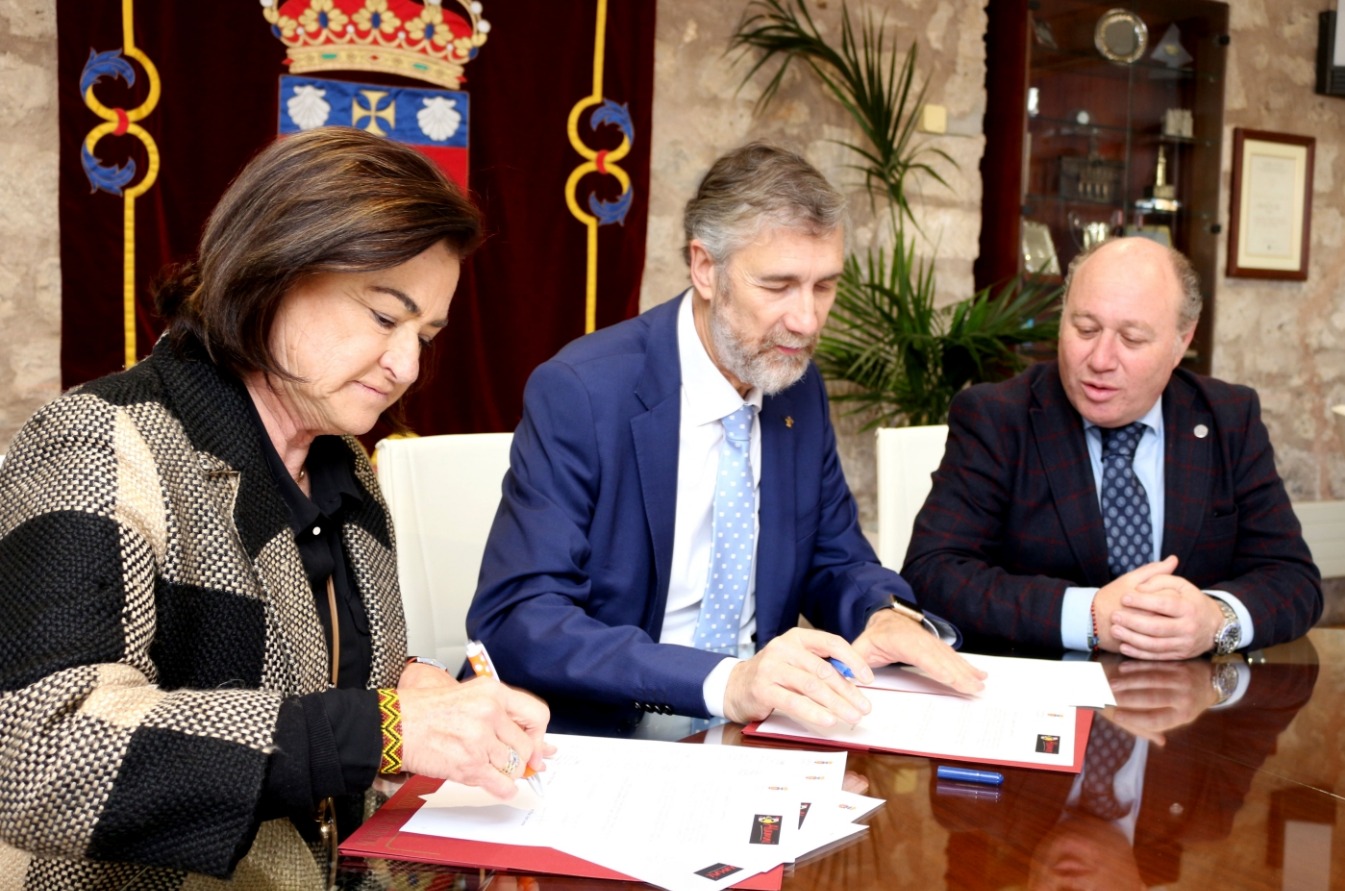 FIRMA CONVENIO CON LA UNIVERSIDAD
compromisos de la UBU:
Adquisición de un CRM
Convocatoria de una plaza a tiempo parcial para la gestión de la oficina Alumni UBU
 Acceso a la biblioteca universitaria virtual
Carnet virtual
Acceso a wifi de la universidad
Dirección de correo electrónico para los socios con el dominio @alumni.ubu.es
Financiación encuentros Alumni
FIRMA CONVENIO CON LA UNIVERSIDAD
compromisos Alumni:
Captación de socios 
Gestionar la relación de los egresados con la universidad
Organizar actividades de interés para los socios en general y egresados en particular
Instaurar una red Alumni  UBU de egresados
Promover la financiación de becas, ayudas, o premios para másteres o estudios de postgrado en general, a estudiantes UBU
BECAS ALUMNI
CURSO 2017-2018
Se financió a un alumno UBU la matrícula en el Máster en “Profesor en educación secundaria obligatoria y bachillerato” por importe de 1000 €. El resto de las becas propuestas quedaron desiertas. 
El criterio era: destinadas a estudiantes de másteres que tuviesen dificultades económicas sobrevenidas.
CURSO 2018-2019
Se ha cambiado el criterio de las becas:  Se convocarán dos becas, destinadas a dos estudiantes graduados en la UBU, con los  mejores expedientes, que realicen másteres en la UBU
ACTIVIDADES
ASISTENCIA A LA JORNADA DE BIENVENIDA A ESTUDIANES DE NUEVO INGRESO : 5 de septiembre
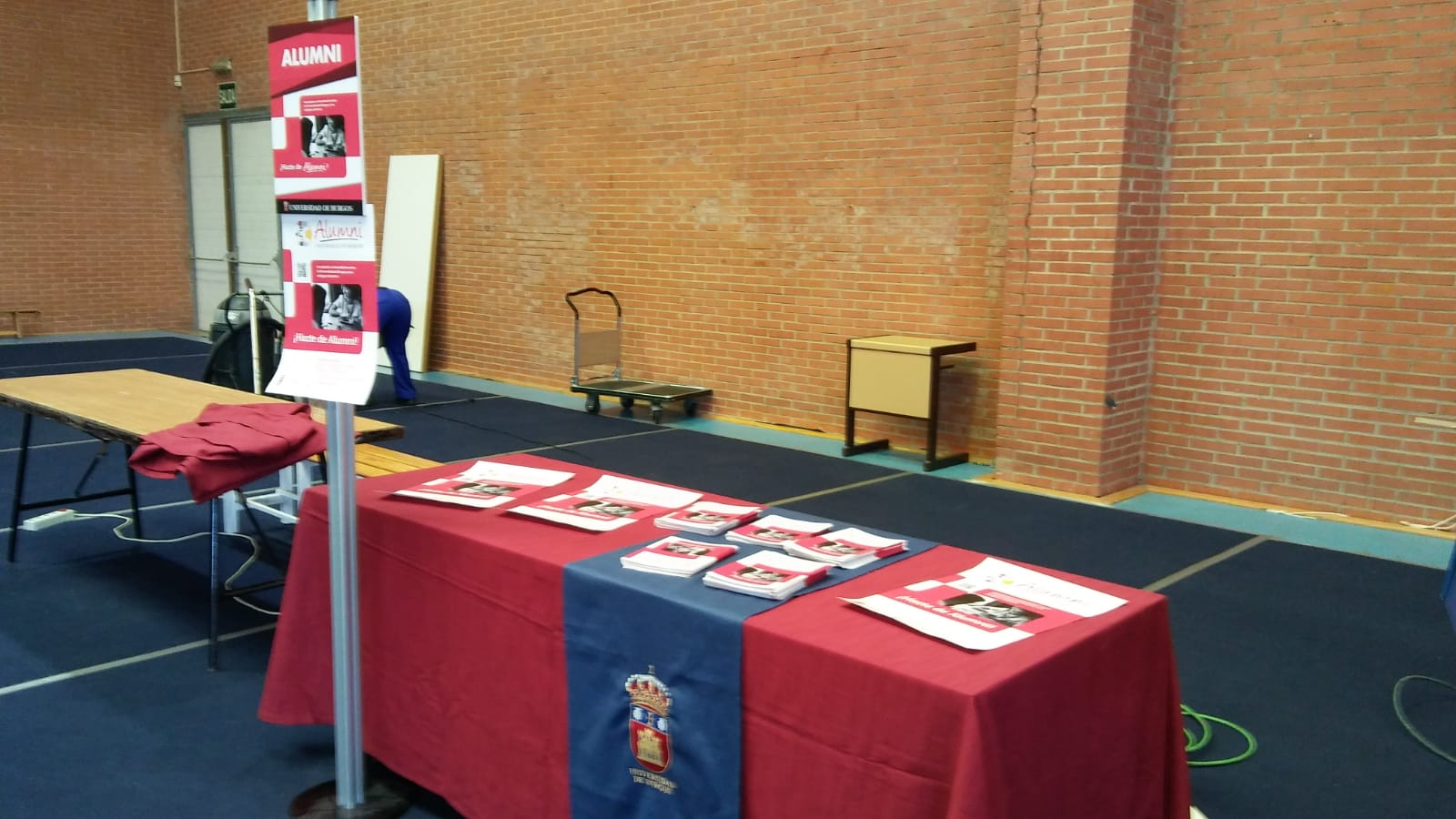 COMIDA DE NAVIDAD Y NOMBRAMIENTO DE SOCIO DE HONOR
El día 15 de diciembre se celebró la comida de hermandad de los socios 
Previamente, visitamos la exposición de los fondos de  la Fundación Telefónica  en la Casa del Cordón
Se nombró socio de Honor a D. Luis Abril Pérez , presidente del Consejo Social de la Universidad
COMIDA DE NAVIDAD Y NOMBRAMIENTO DE SOCIO DE HONOR
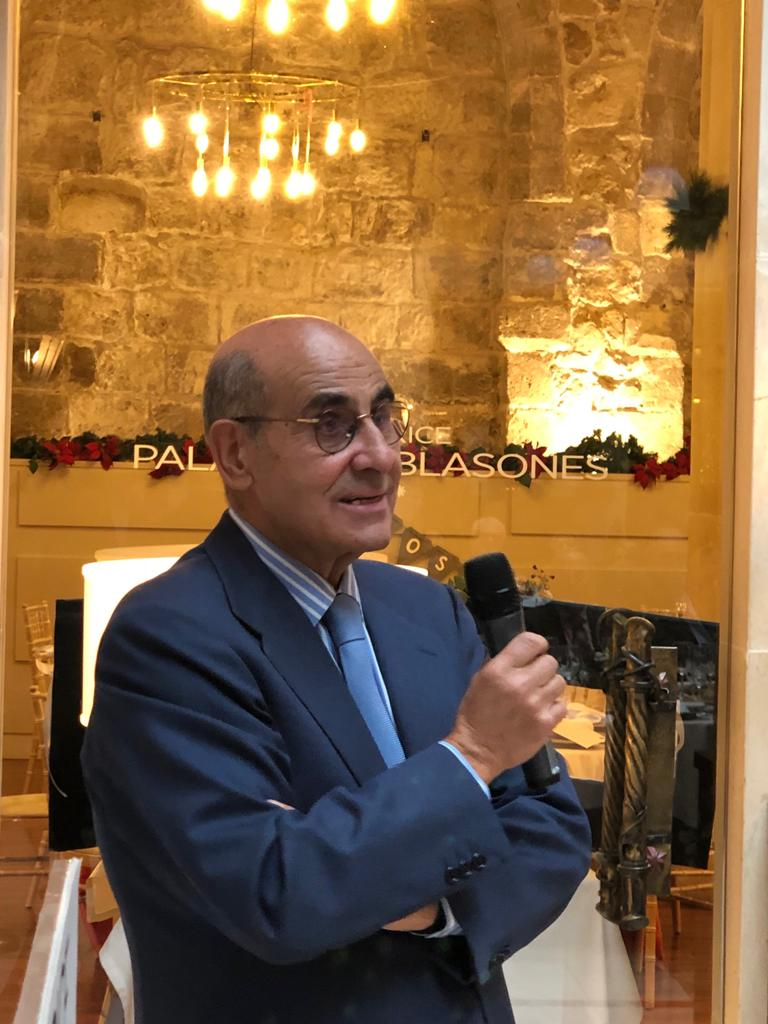 Socio de Honor 2018:
D. Luis Abril Pérez
CURSOS
CURSO PRIMERA GUERRA MUNDIAL
(La Gran Guerra)
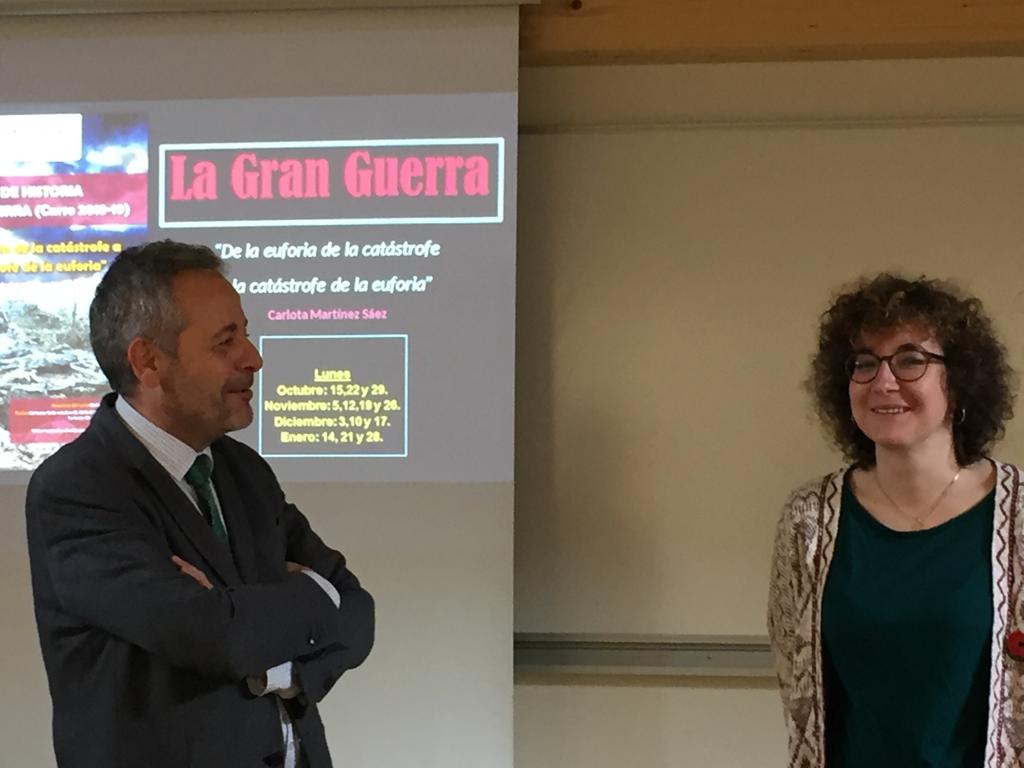 Profesora:  Carlota Martínez Sáez
Asistentes: 24 personas
Período: Octubre a Febrero
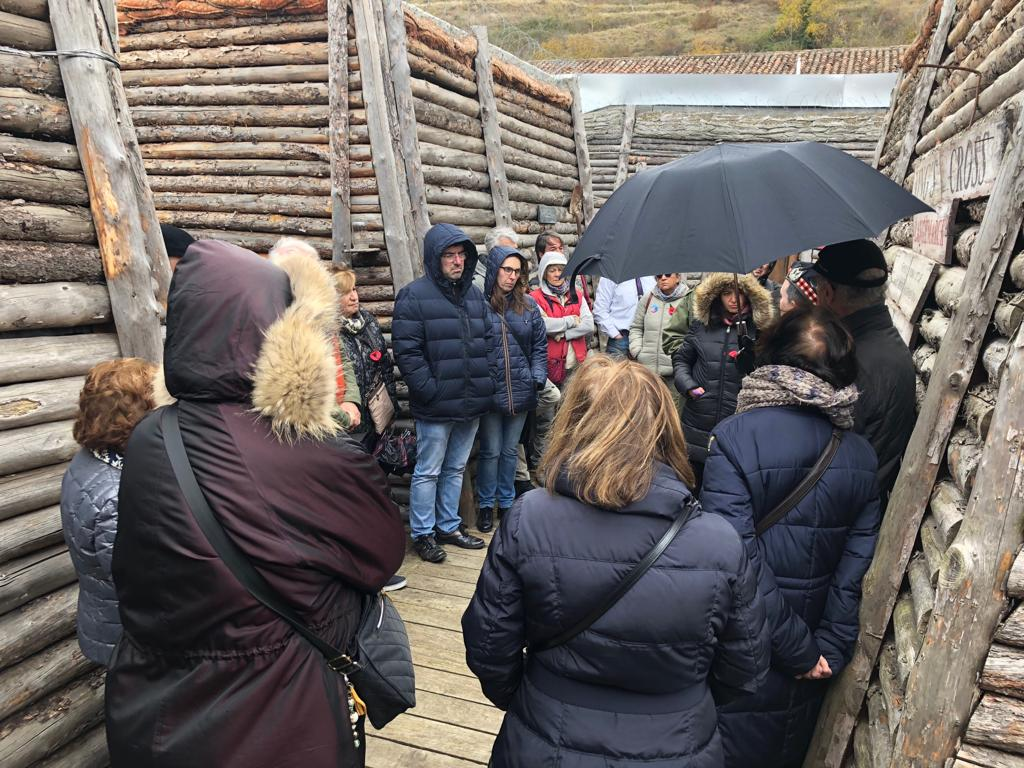 VISITA MUSEO DE LA GUERRA
BELORADO
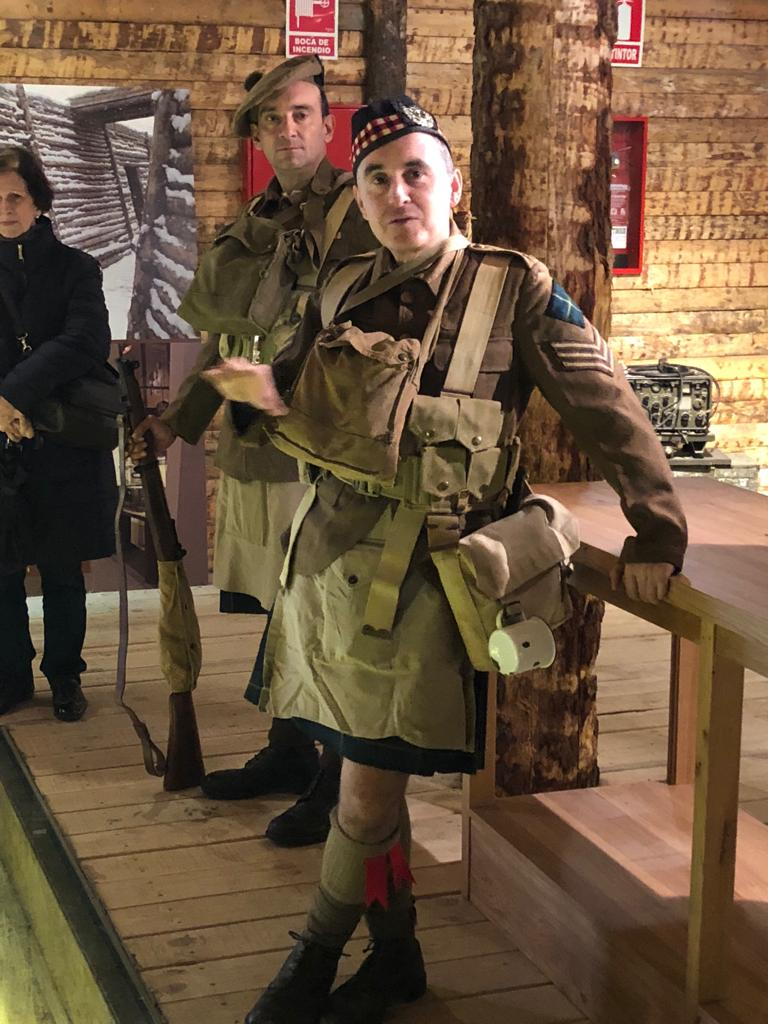 CURSO DE MÚSICA
noviembre a mayo
Asistentes: 25
CURSO DE MÚSICA
VISITA A LOS ÓRGANOS DE LA CATEDRAL
26/05/2018
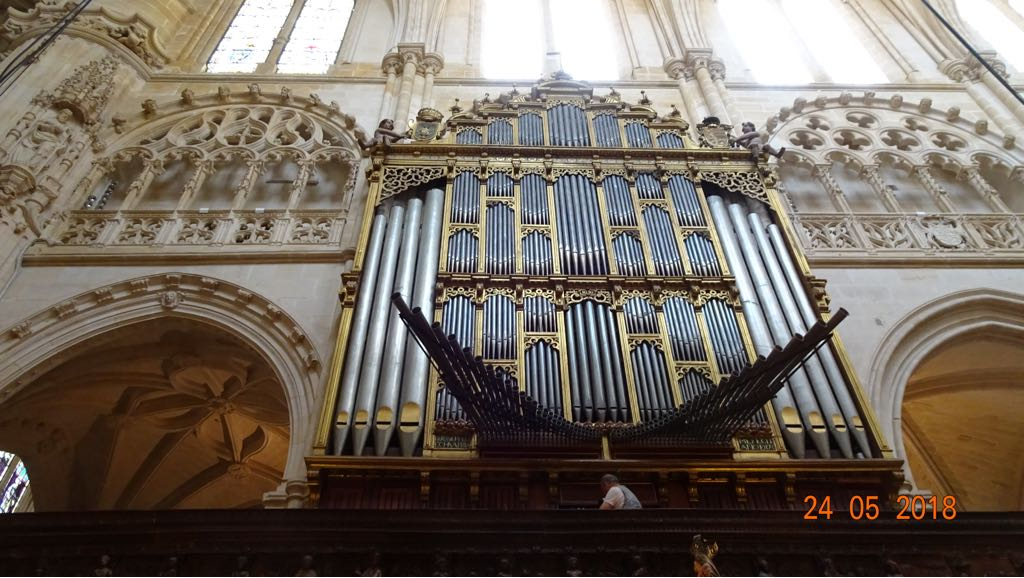 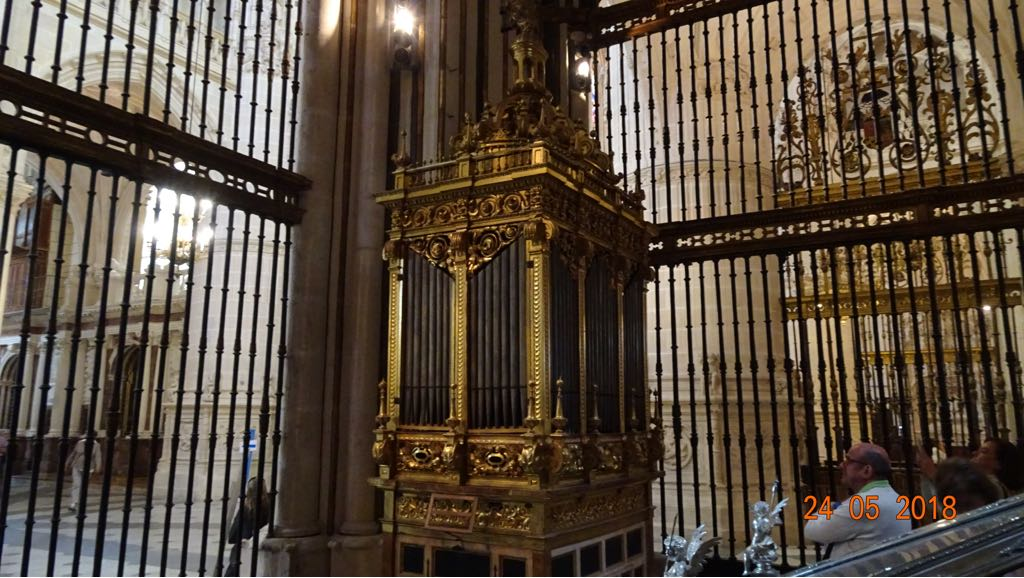 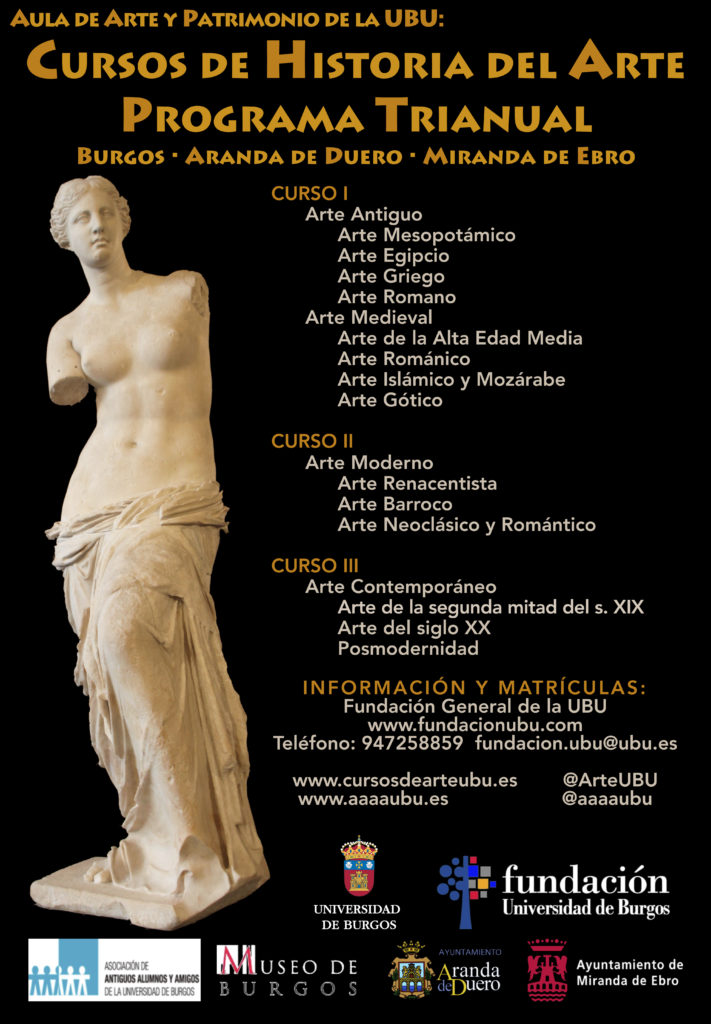 CURSO TRIANUAL DE ARTE
Profesoras:
Elena Martín Martínez de Simón
Ana Berta  Nieto Plaza
Asistentes:  Burgos :  1º: 50;    2º:51;    3º: 29
Monográficos en Aranda de Duero, Miranda de Ebro
CLUB DE LECTURA
Asistentes: 25
Lecturas: 9
CLUB DE LECTURA
CURSO DE DANZA
Jornada Puertas Abiertas
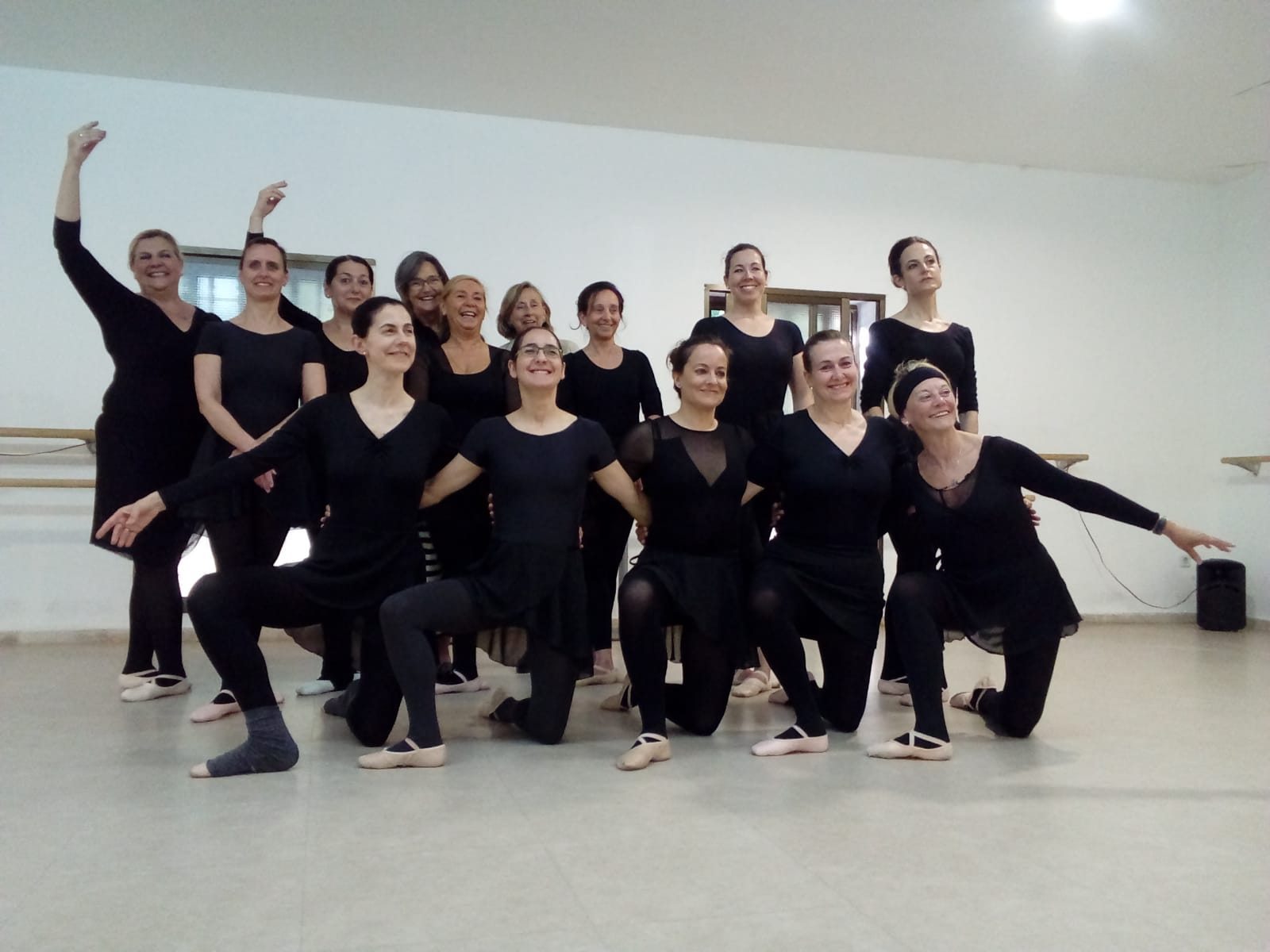 Profesora: Paloma Fdez-Villa
Asistentes: 25
Octubre a junio
CURSO DE DANZA
Visita a la Catedral
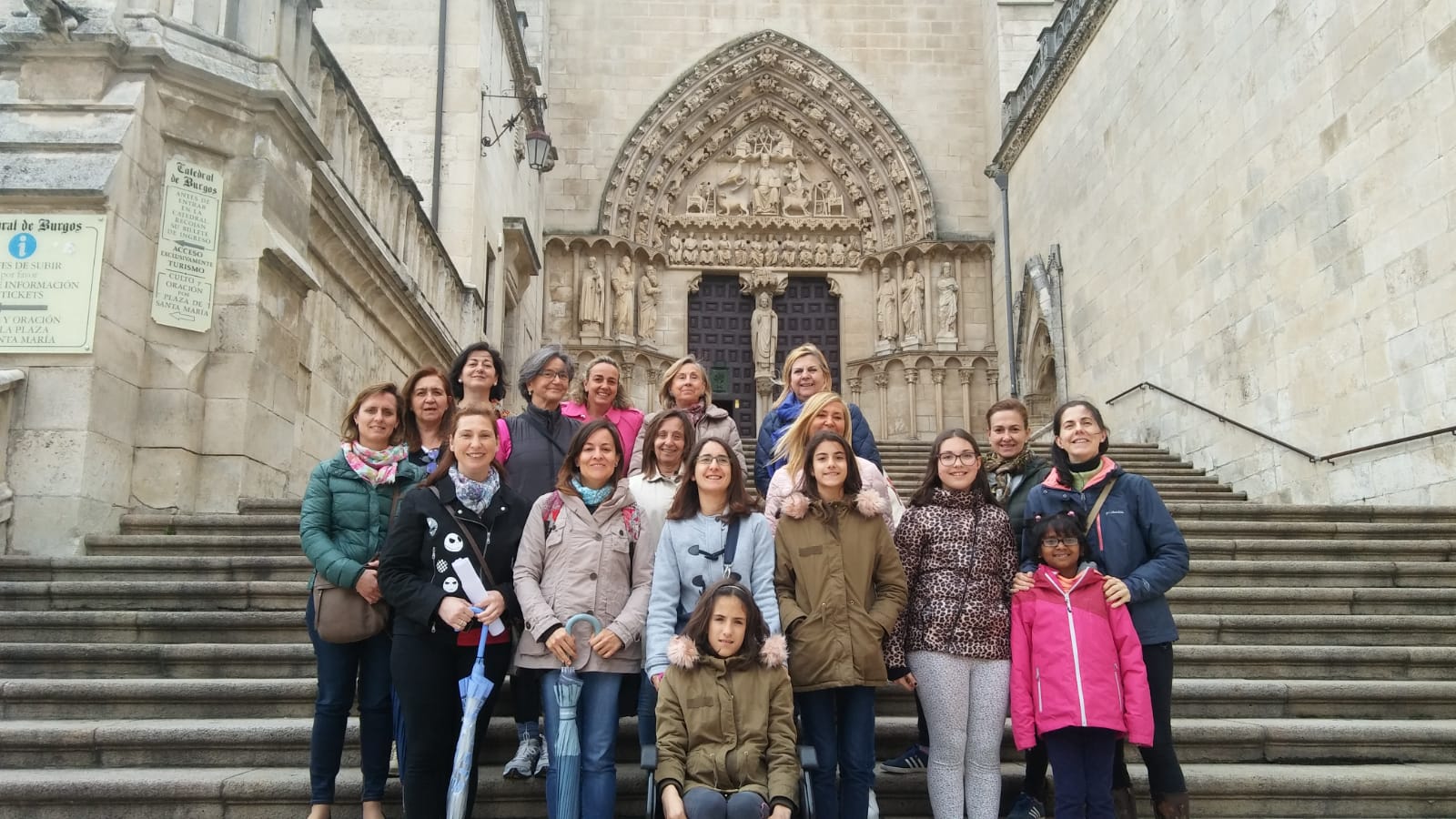 Profesora: Paloma Fdez-Villa
Asistentes: 25
octubre a junio
VISITAS CULTURALES
VISITA A LOS TAPICES DE LA CATEDRAL 
26/05/2018
Profesor: José Matesanz
Asistentes: 40
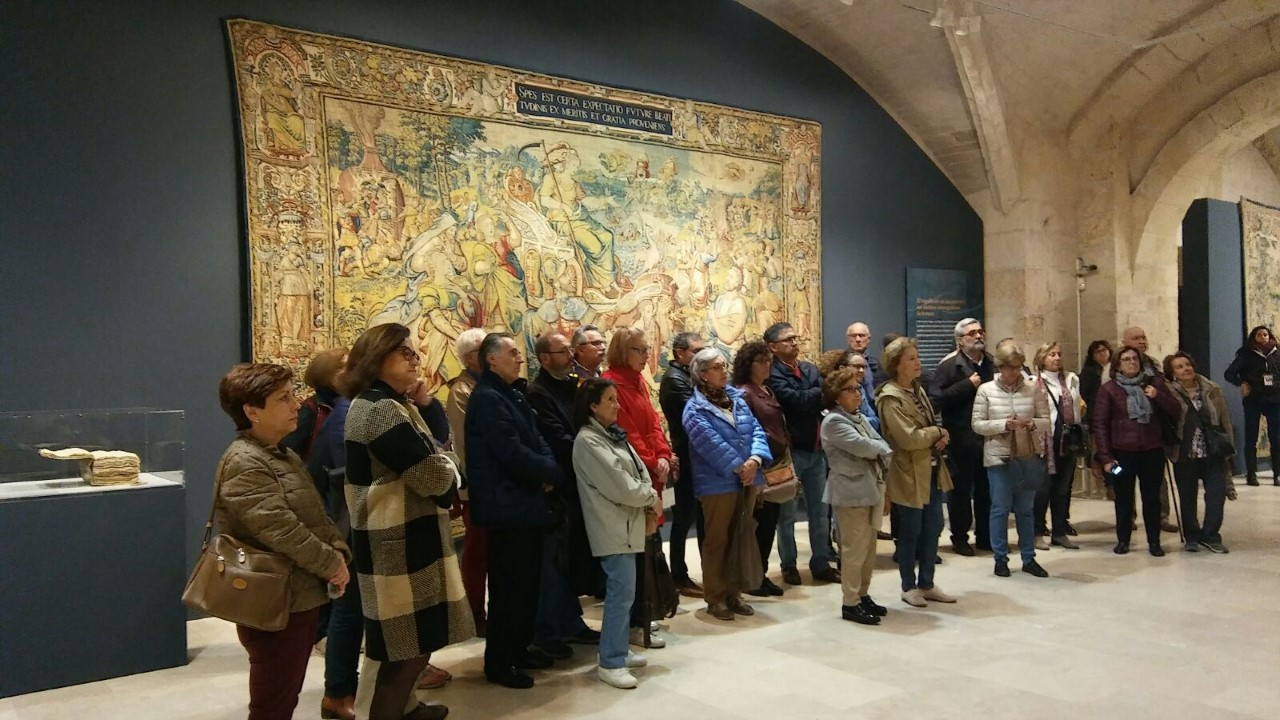 VISITA A LOS TAPICES DE LA CATEDRAL
26/05/2018
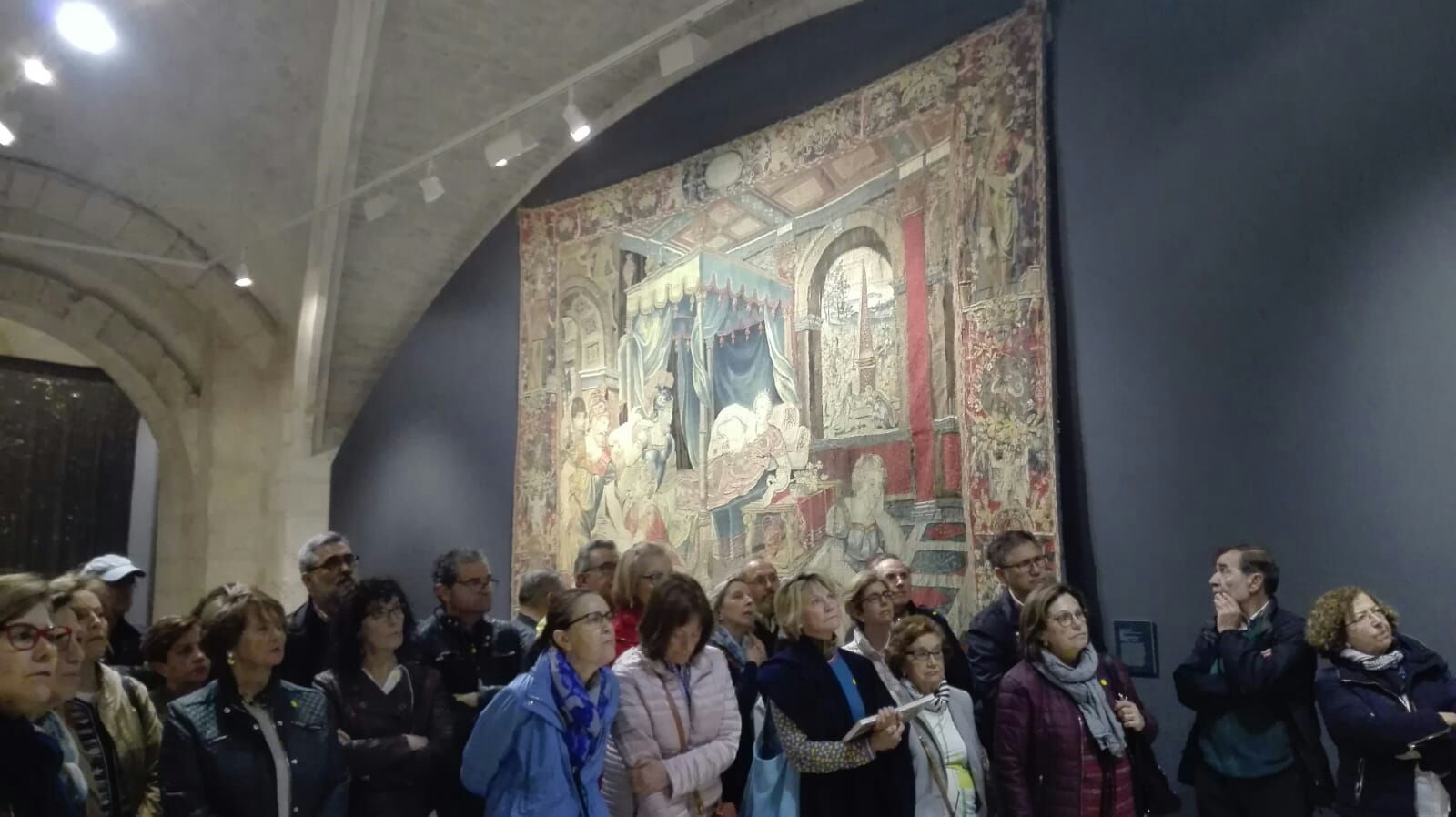 VISITA A ABADÍA DE SAN QUIRCE
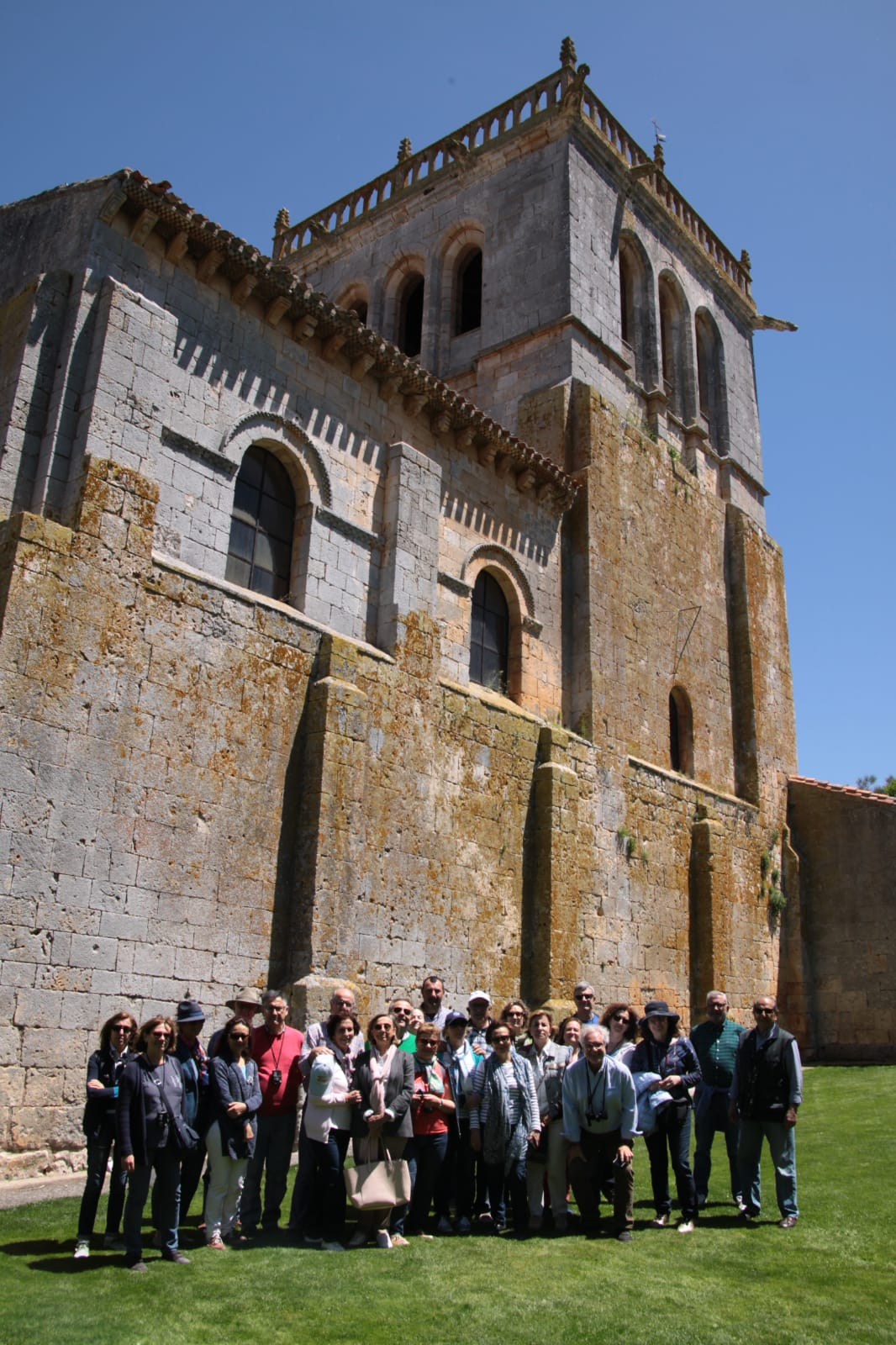 Fecha: 16 de   junio 
Asistentes: 23  
Lugares que se visitaron: 
Canteras de Hontoria
Abadía de San Quirce
Iglesia mozárabe de Quintanilla de las Viñas
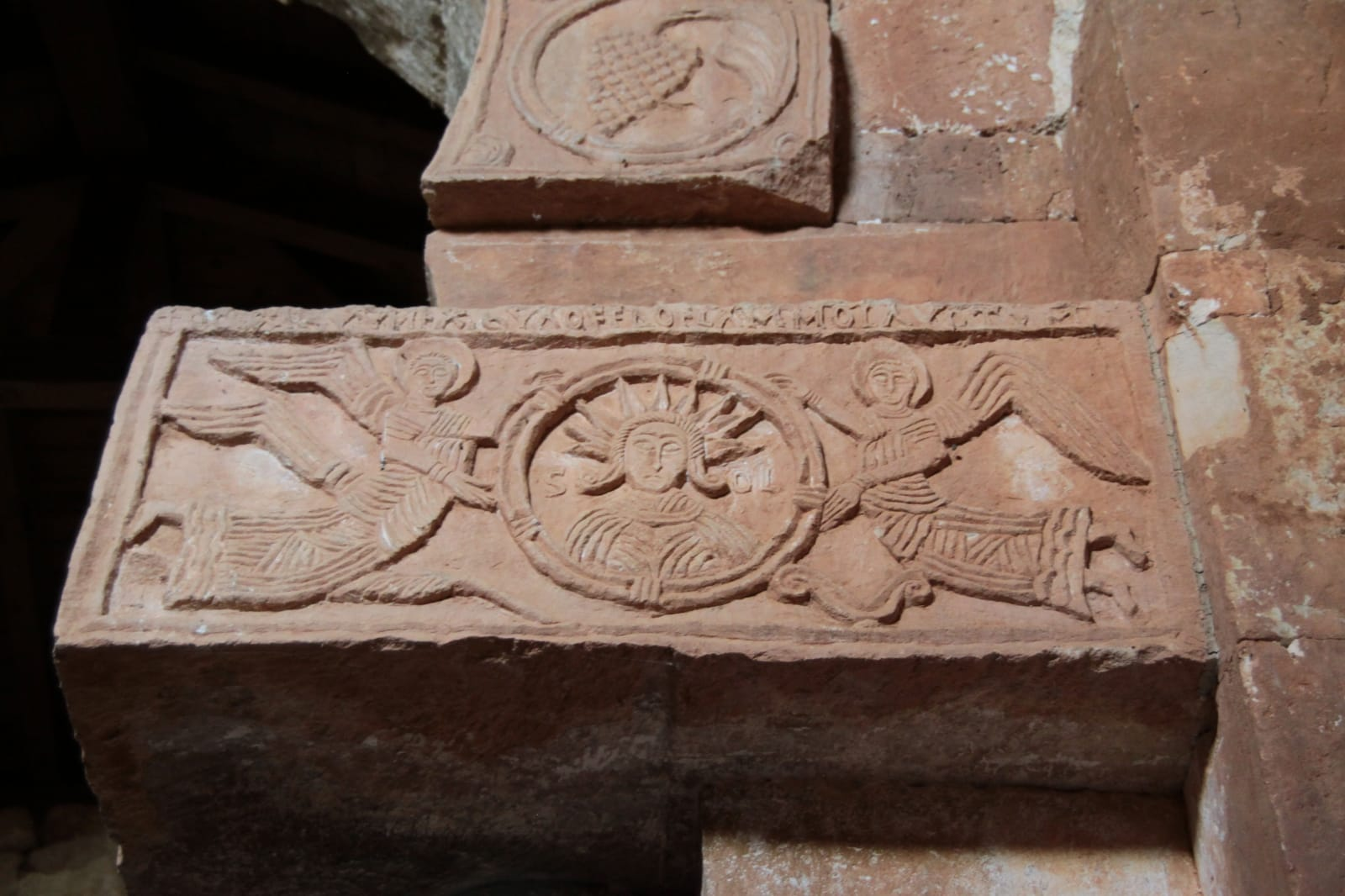 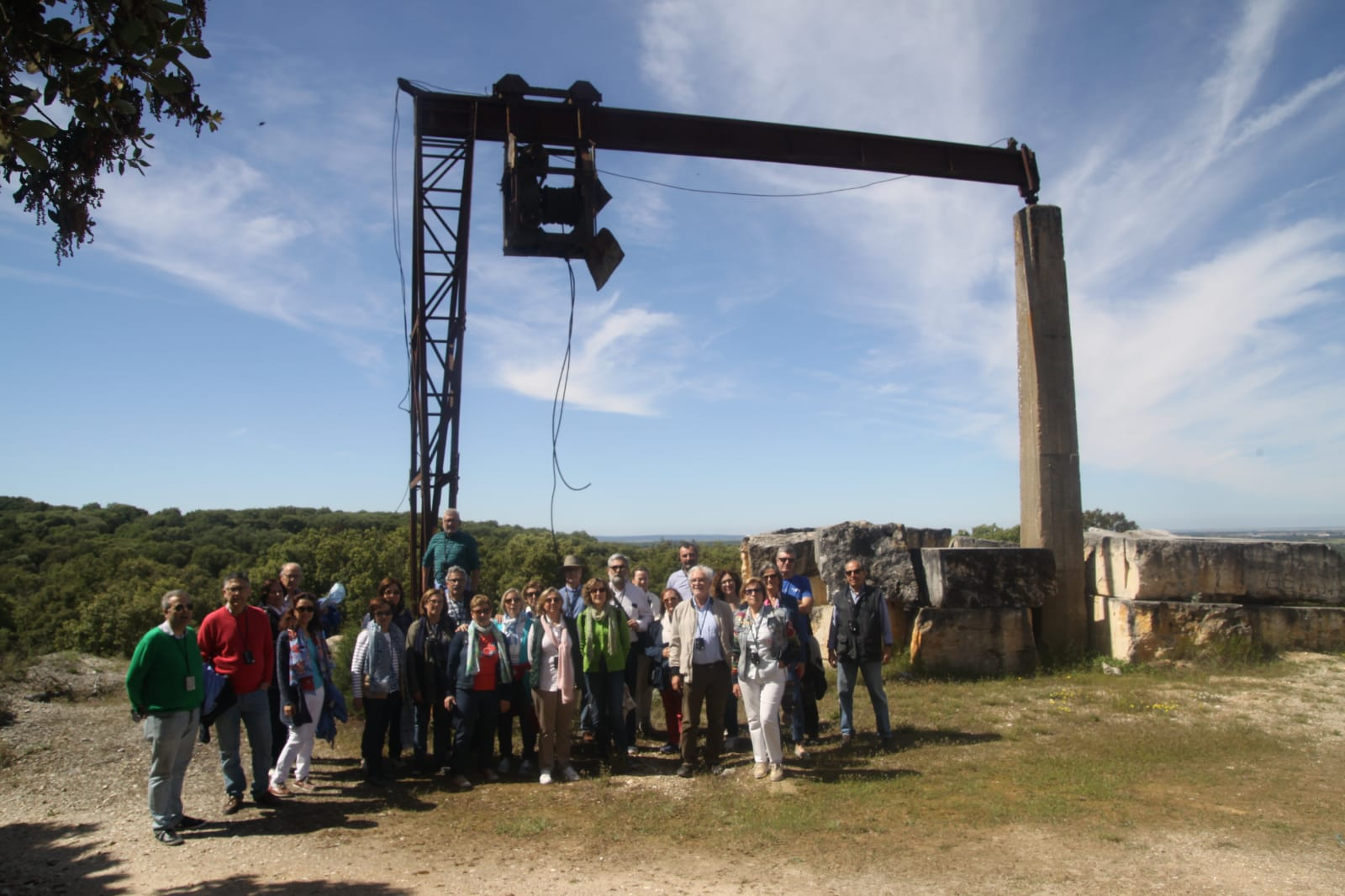 VISITA A ABADÍA DE SAN QUIRCE
Canteras de Hontoria y Quintanilla de las Viñas
VISITA A LAS EDADES DEL HOMBRE
24 de noviembre
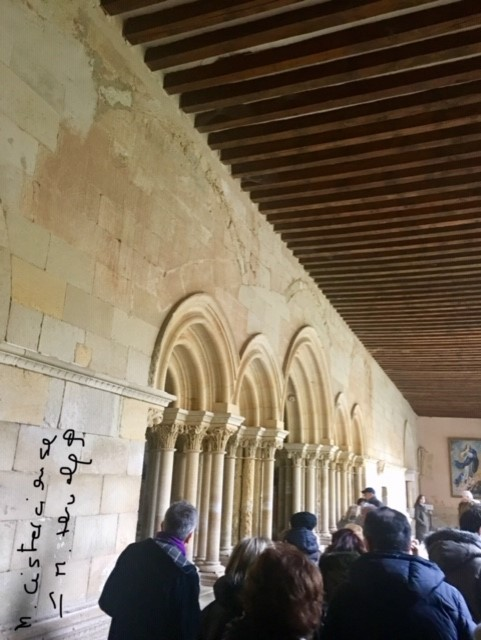 Profesor: René J. Payo
Asistentes: 40
Lugares que se visitaron:
Aguilar de Campoo (Edades del Hombre)
Monasterio S. Andrés de Arroyo
Iglesias románicas de Moarves, y Sta. Mª de Mave
VISITA A LAS EDADES DEL HOMBRE
24 de noviembre
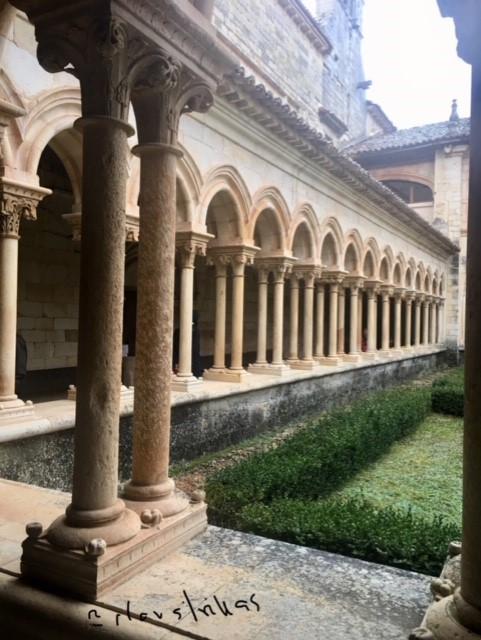 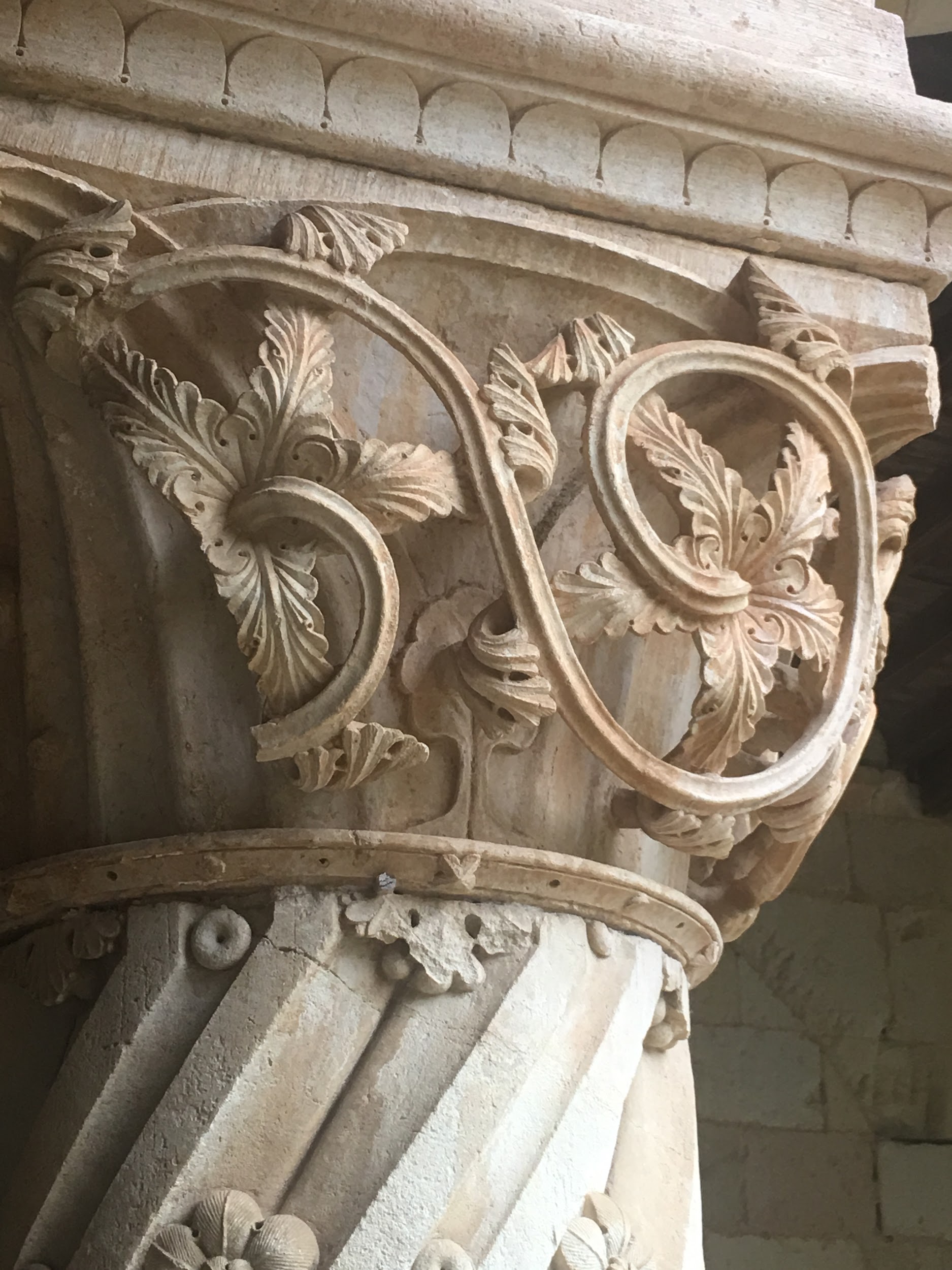 VISITA EXPOSICIÓN FÉLIX RODRÍGUEZ DE LA FUENTE
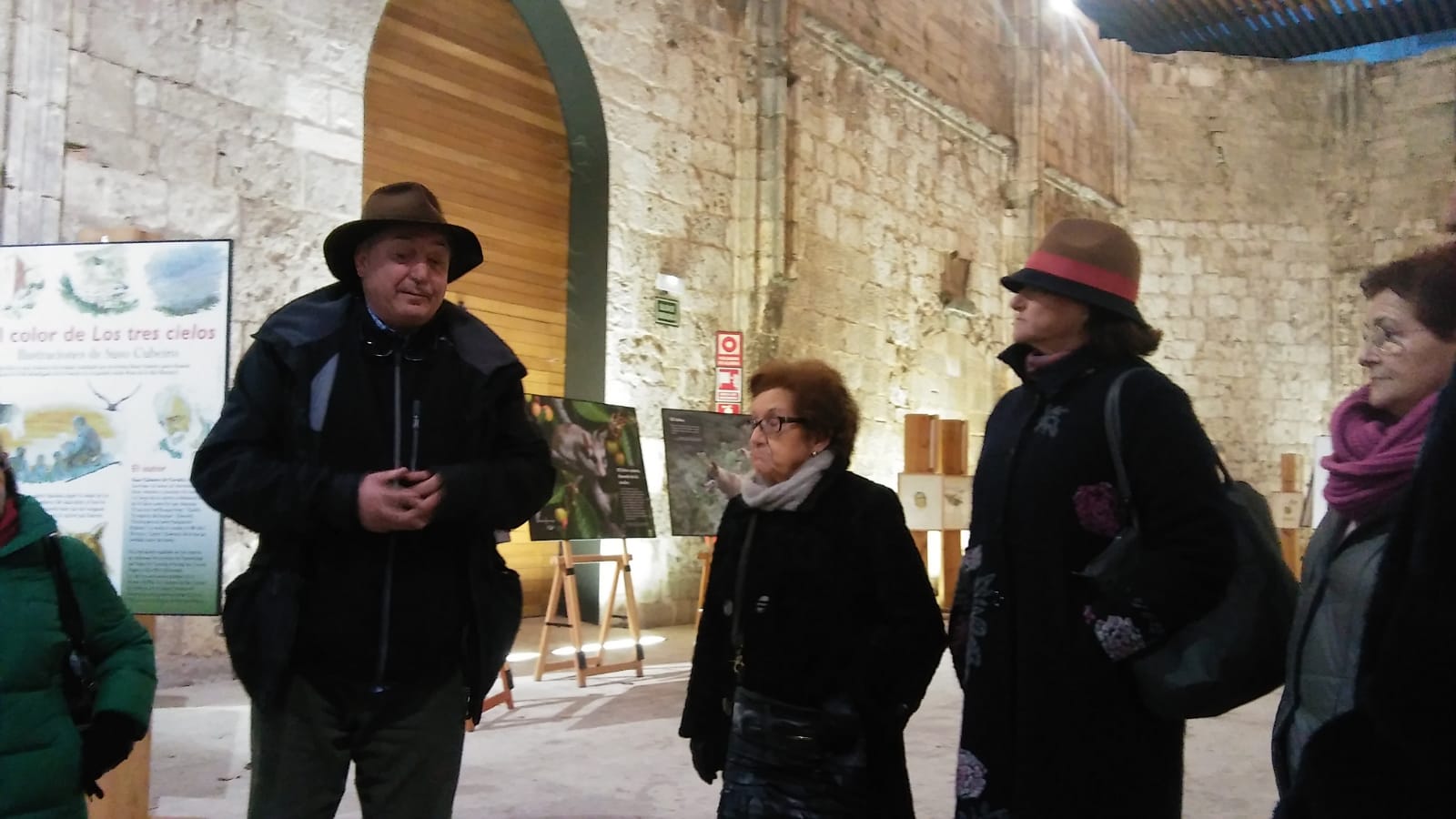 Fecha: 12 de diciembre 
Profesor: Miguel A. Pinto
Lugar: Monasterio de San Juan
OTRAS VISITAS CULTURALES
Inauguración de la Exposición: “La sala de Arte TAGRA, memoria biográfica de un espacio expositivo burgalés. 1973-1990”
Comisario de la exposición: José Matesanz
Visita guiada a la exposición: “Patrimonio edificado de la Universidad de Burgos “
Comisaria de la exposición: Mª José Zaparaín
NATURALEZA
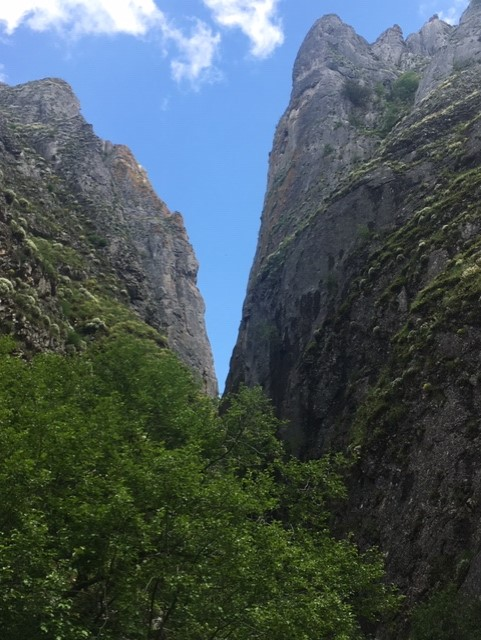 SALIDA A LA NATURALEZA
(3 de junio de 2018)

Lagunas de Neila
La Yecla
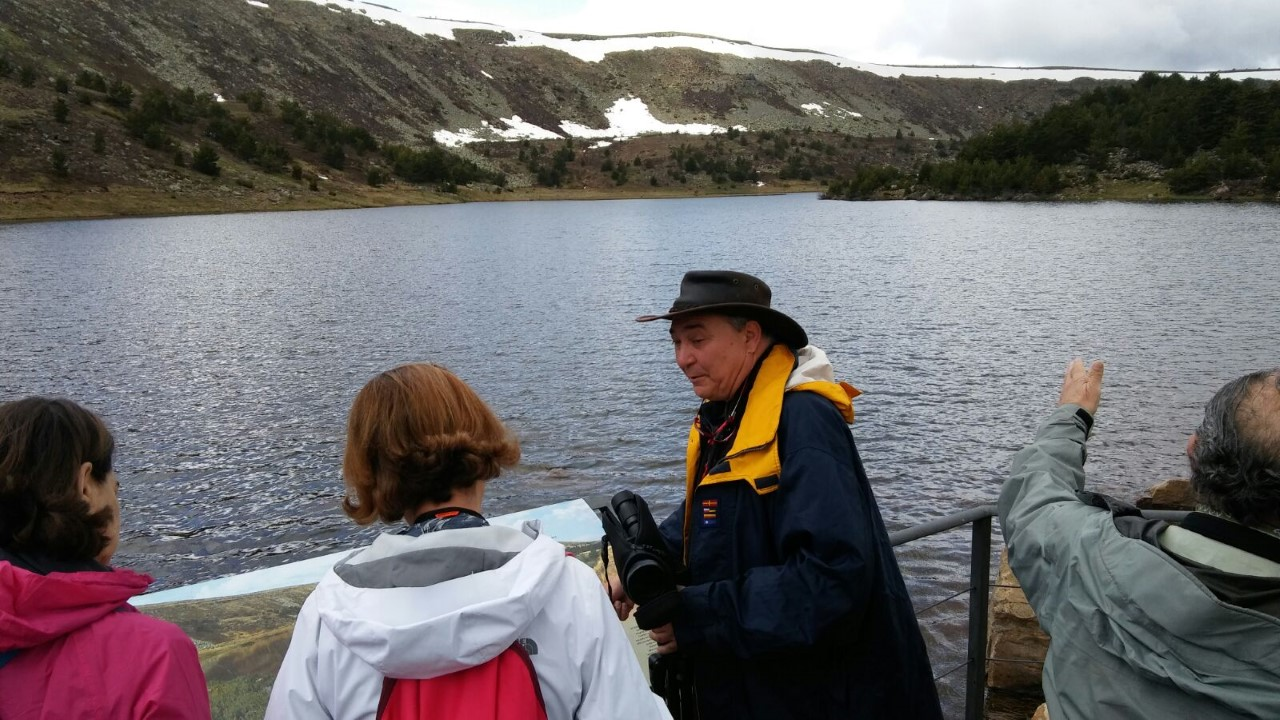 SALIDA A LA NATURALEZA
3  de junio de 2018
Guía: Miguel Ángel Pino
Lugares: Lagunas de Neila, Sabinares del Arlanza, La Yecla
VIAJES
VIAJE A NÁPOLES Y SUR DE ITALIA
21 A 28 de abril de 2018
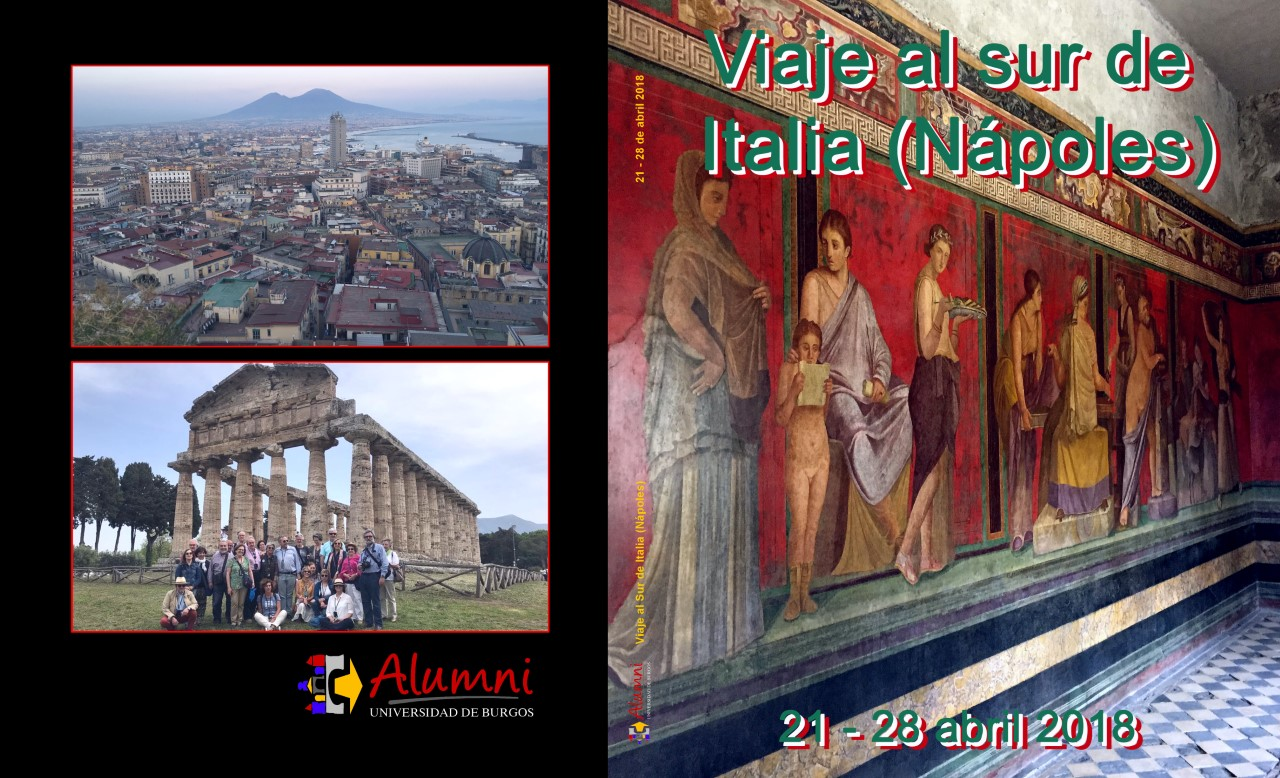 VIAJE A NÁPOLES Y SUR DE ITALIA
21 A 28 de abril de 2018
Lugares visitados

Nàpoles
Positano
Pompeya
Salerno
Herculano
Sorrento
Costa Amalfitana
Paestum
Asistentes


48
VIAJE A LA SEVILLA DE MURILLO
6 al 10 de marzo de 2019
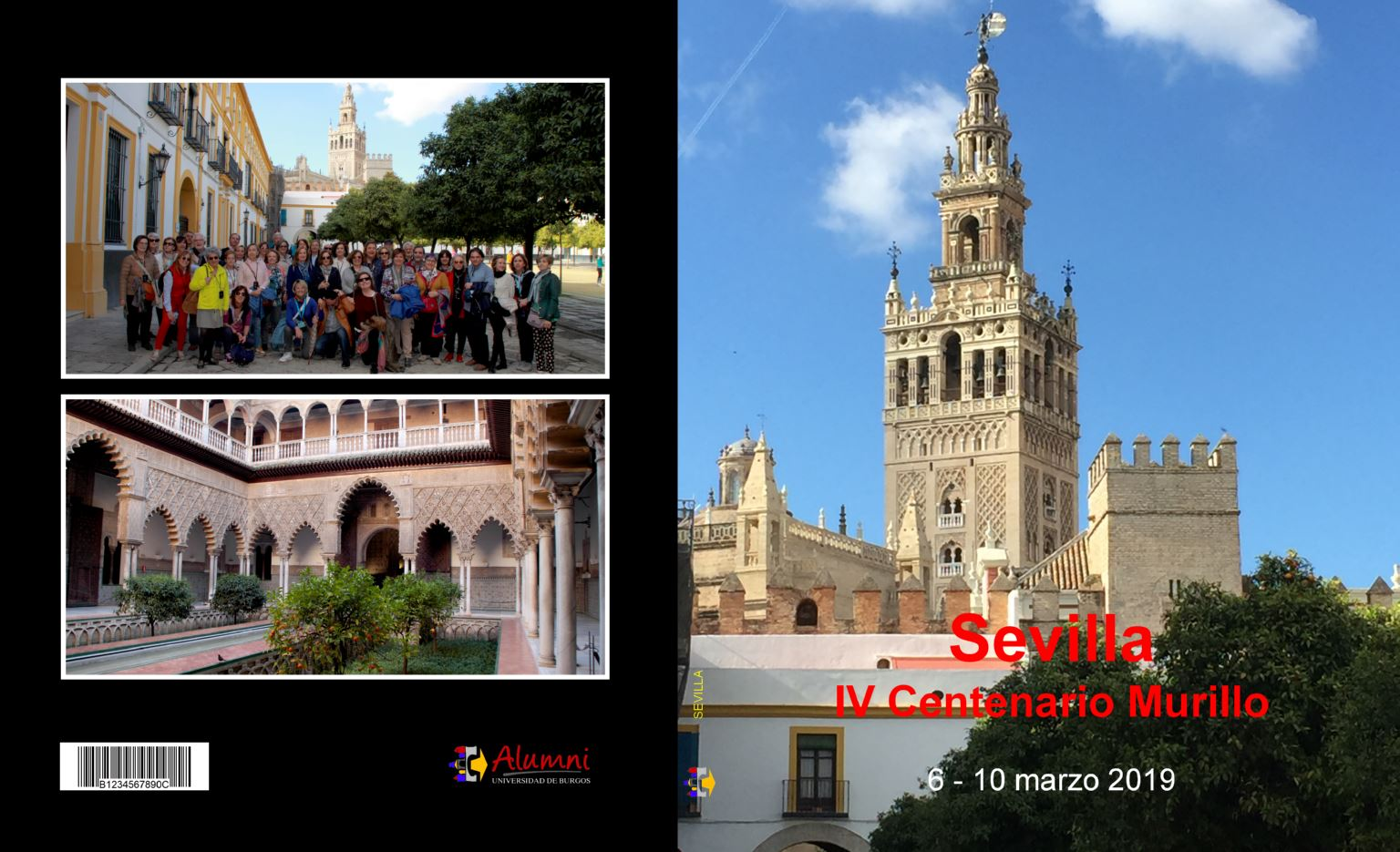 VIAJE A LA SEVILLA DE MURILLO
Nº ASISTENTES



48
LUGARES VISITADOS:


Plasencia
Sevilla (La Sevilla de Murilllo)
Carmona
Itálica
PREPARACIÓN DEL XXIII ENCUENTRO ALUMNI ESPAÑA EN LA UNIVERSIDAD DE BURGOS,
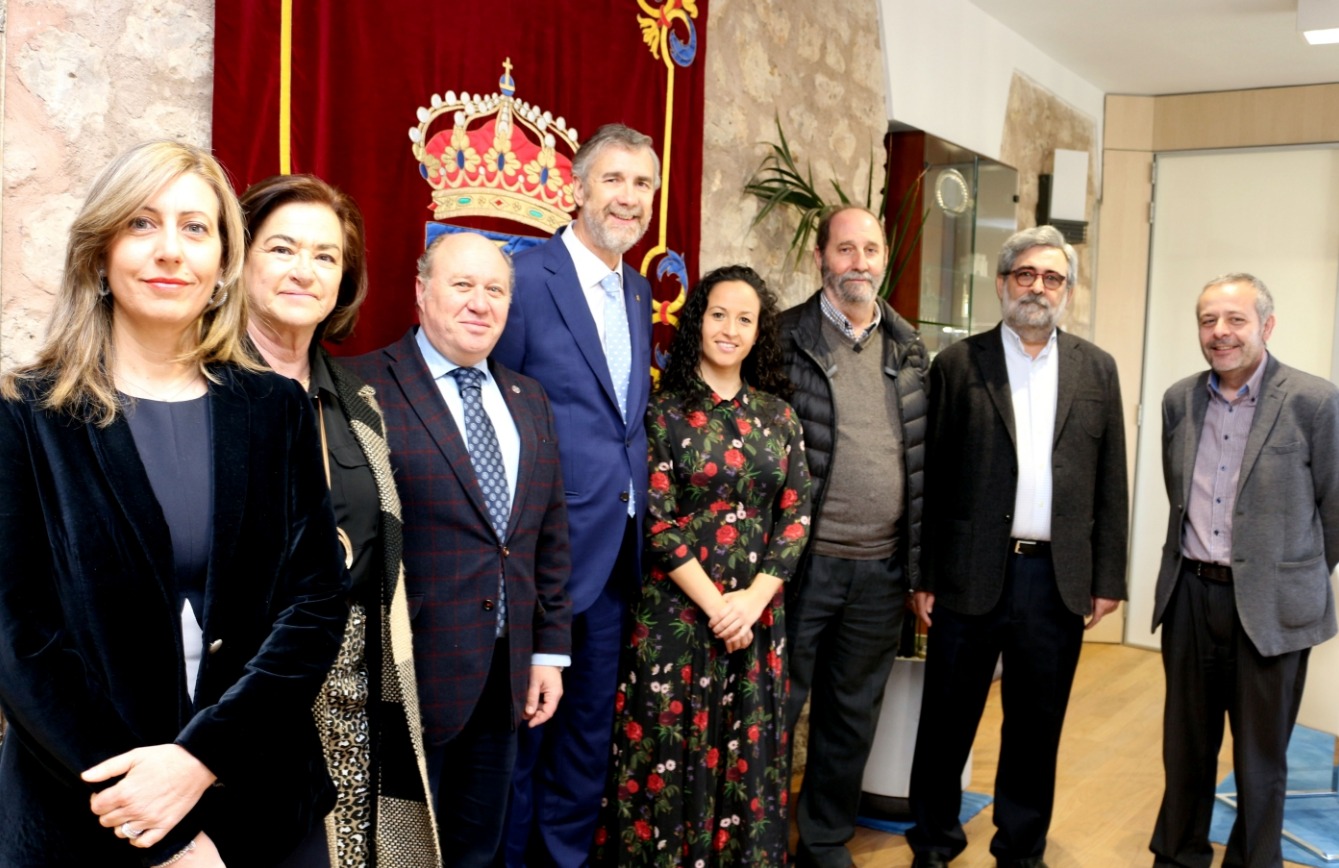 Conferencias
Ponentes
Catering
Visitas
Alojamientos
Autobuses
PREPARACIÓN DEL XXII ENCUENTRO ALUMNI ESPAÑA EN LA UNIVERSIDAD DE BURGOS
Se celebrará los días  13 y 14 de junio 
Inauguración, a cargo de :  rector de la universidad, D. Manuel Pérez Mateos y el presidente del Consejo Social y socio de honor de Alumni UBU , D. Luis Abril Pérez.
Se hablará, entre otros temas, de: 
Blokchain 
Incentivos fiscales al mecenazgo universitario
PROPUESTA ACTIVIDADES 2019-2010
Propuesta de actividades 2019-2020
MUCHAS GRACIAS
POR SU ATENCIÓN